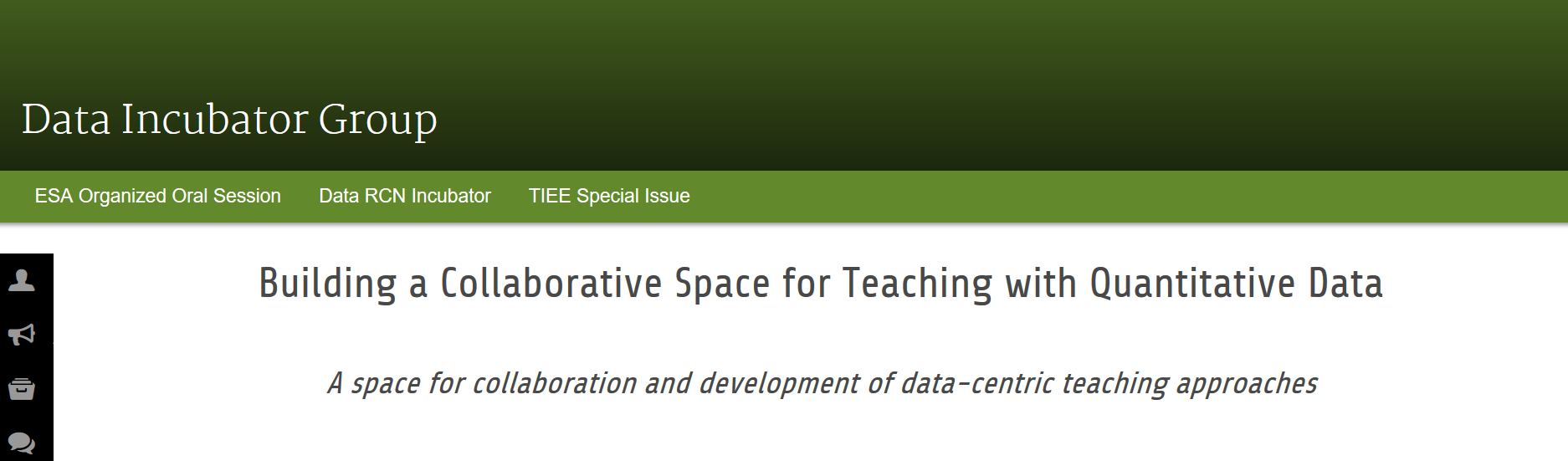 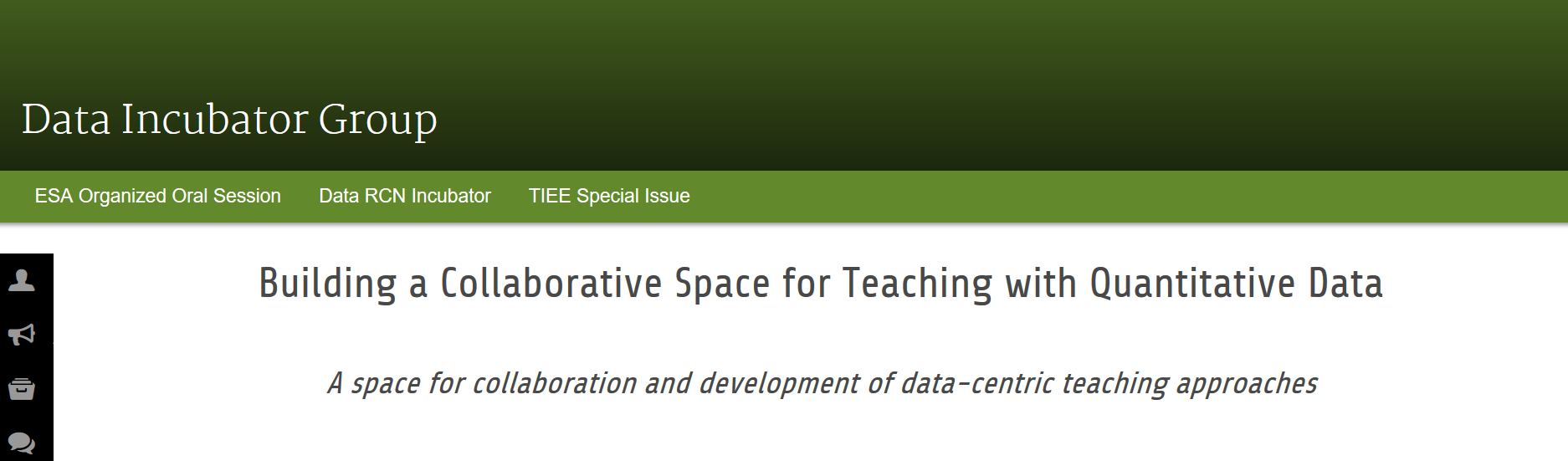 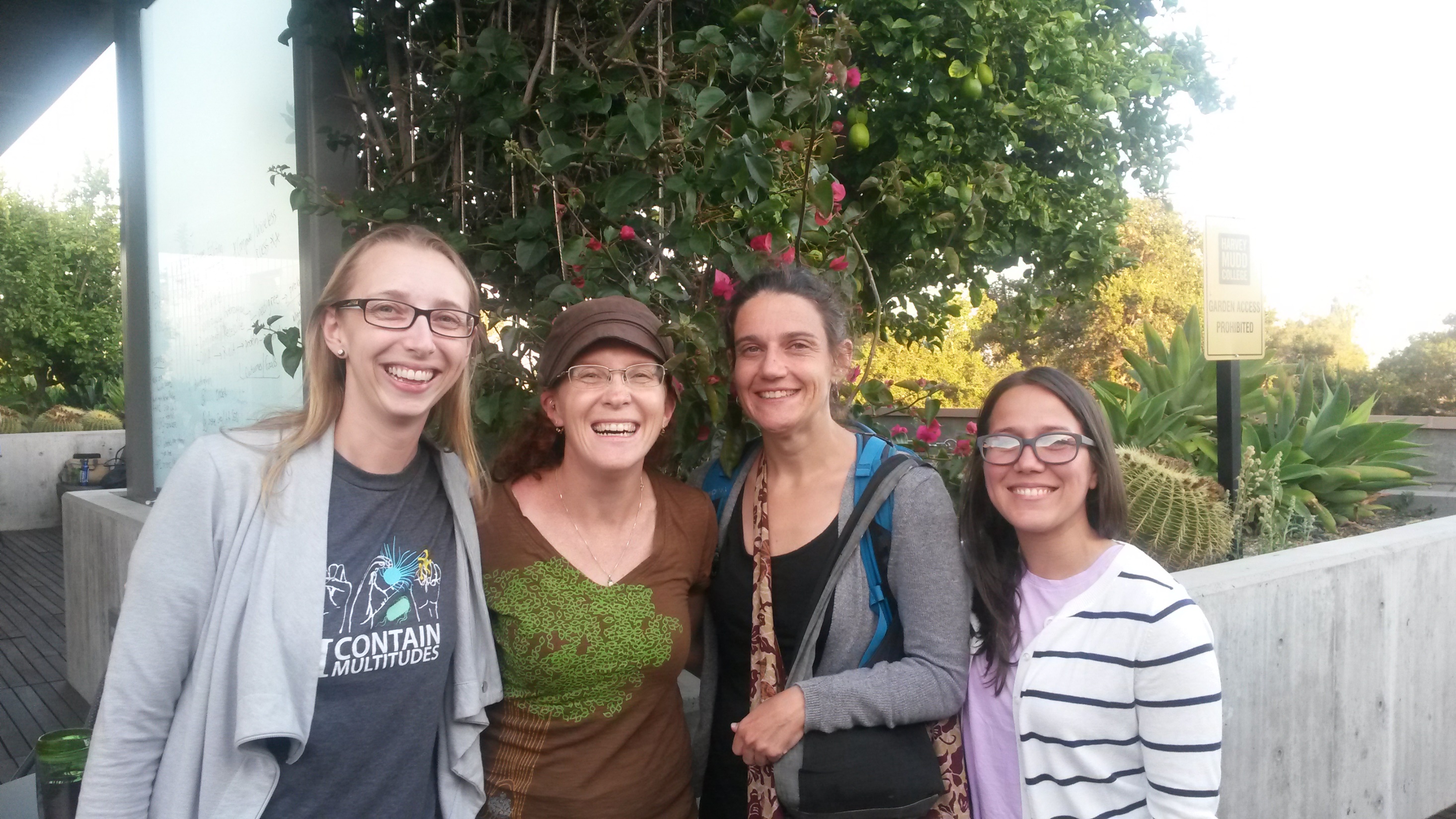 Kaitlin Bonner, Arietta Fleming-Davies, 
Kristine Grayson, & Raisa Hernández Pechco
1
of 10
What is the OER data life cycle?
Our goal: closing the gap in the Open Educational Resources (OER) life cycle for biological data-centric teaching materials
2
of 10
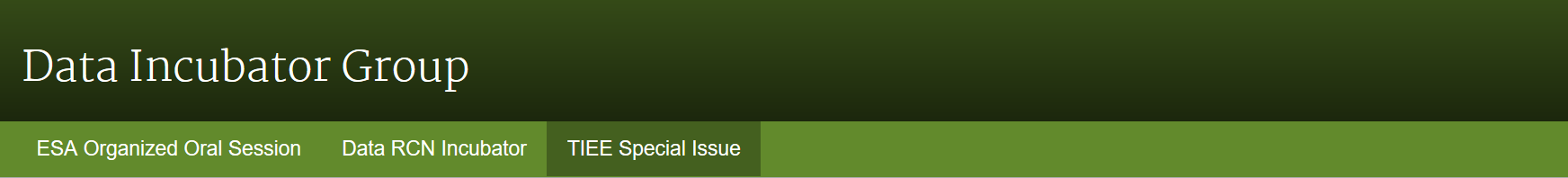 QUBES Faculty Mentoring Network in Spring 2017
Special issue with 9 published teaching modules using authentic research datasets
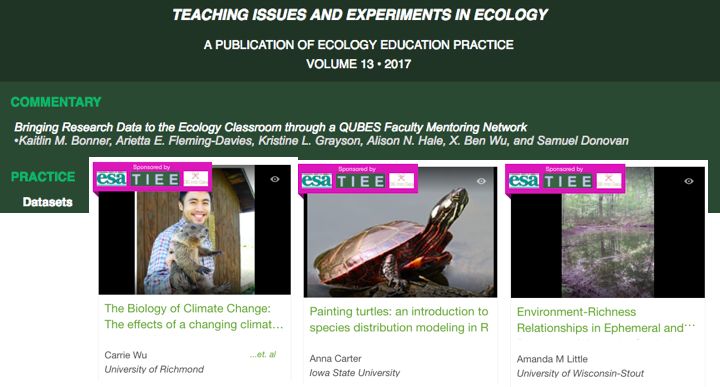 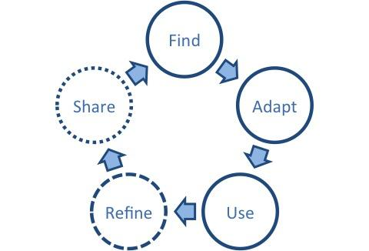 Creating materials to ‘Find’
3
of 10
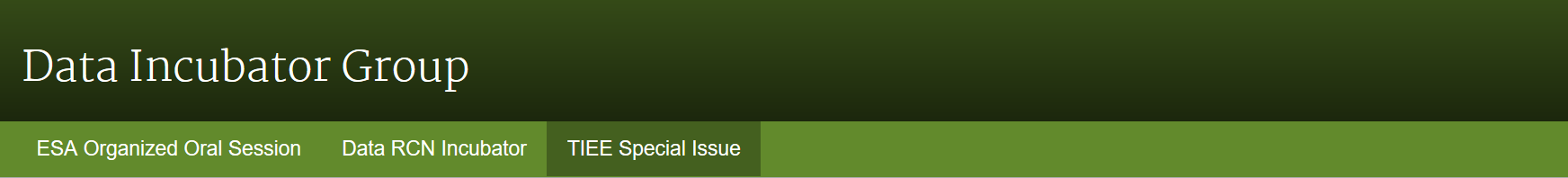 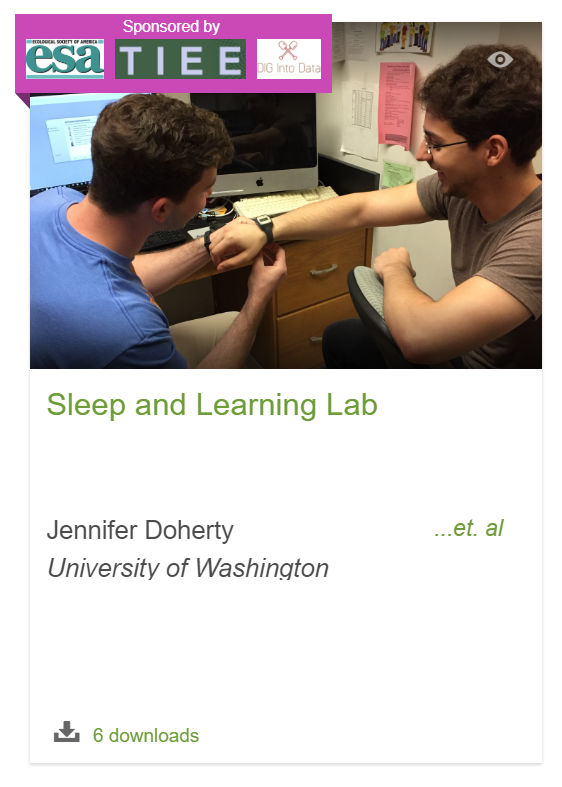 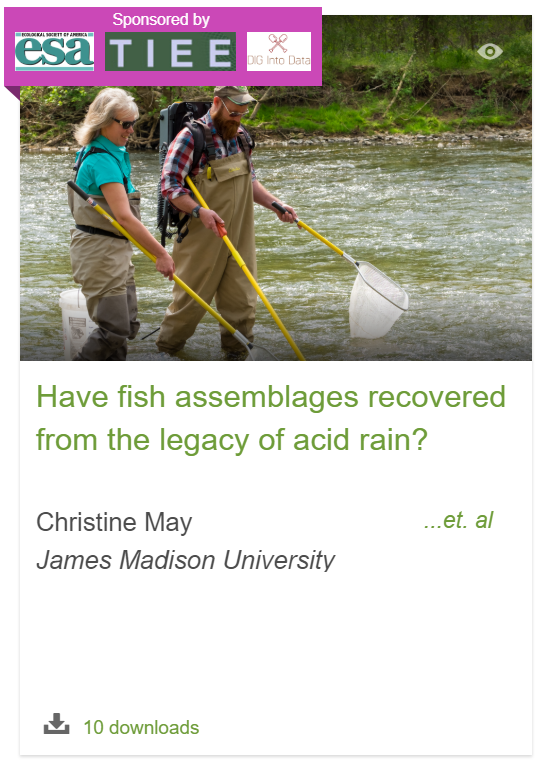 QUBES Faculty Mentoring Network in Spring 2017
3 modules in review and 6 modules in progress published on QUBES (versioning is awesome!)
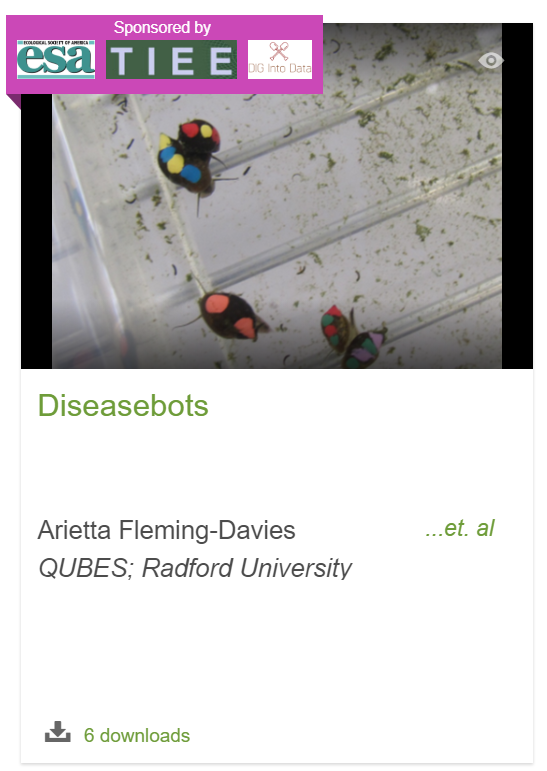 4
of 10
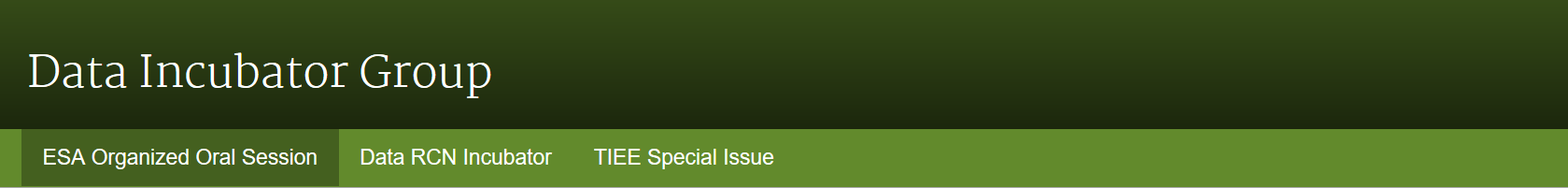 “Bringing Research Data to the Ecology Classroom: 
Opportunities, Barriers, and Next Steps”
Organized Oral Session
T
Thank you Hayley!!
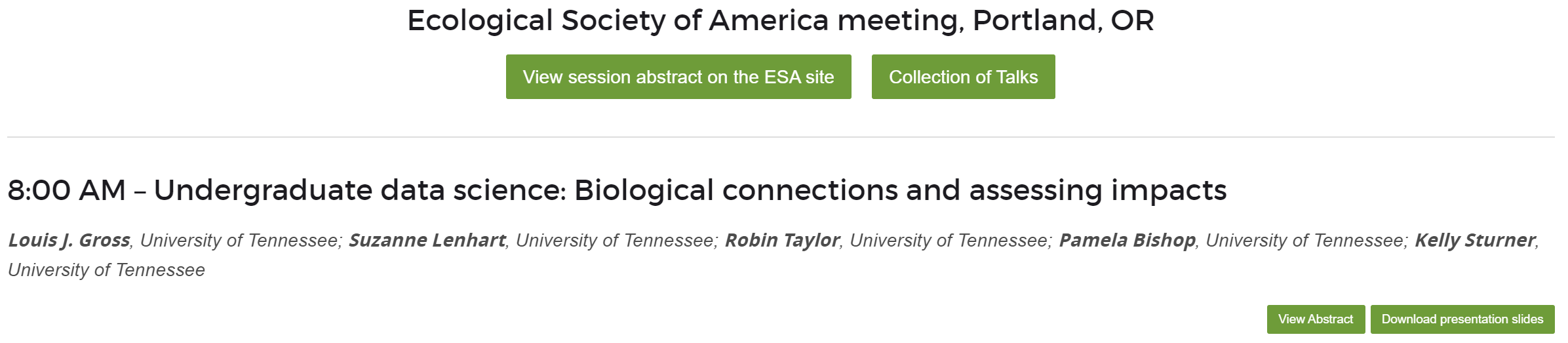 5
of 10
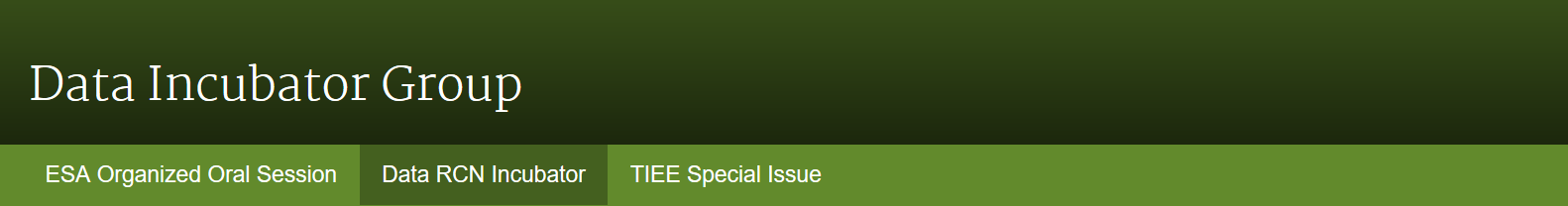 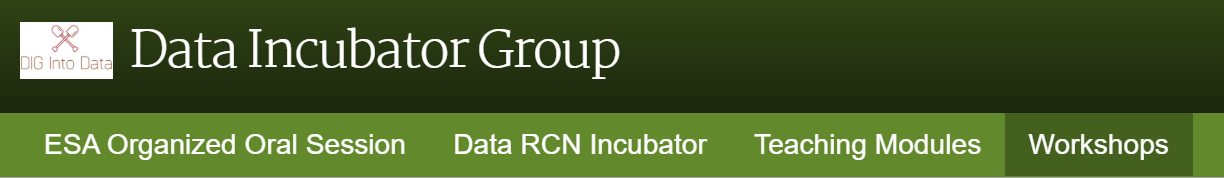 Posting Workshop Materials
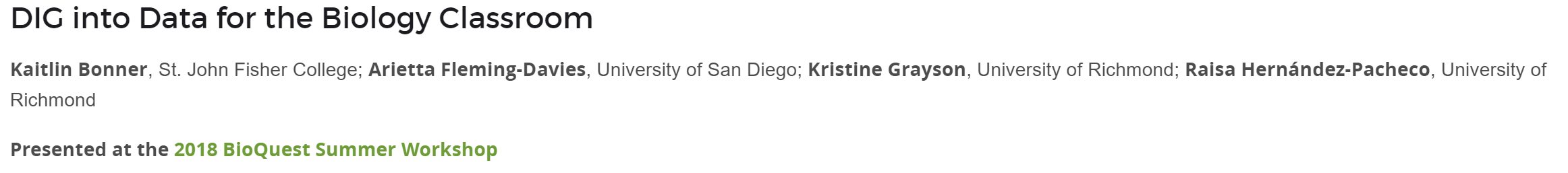 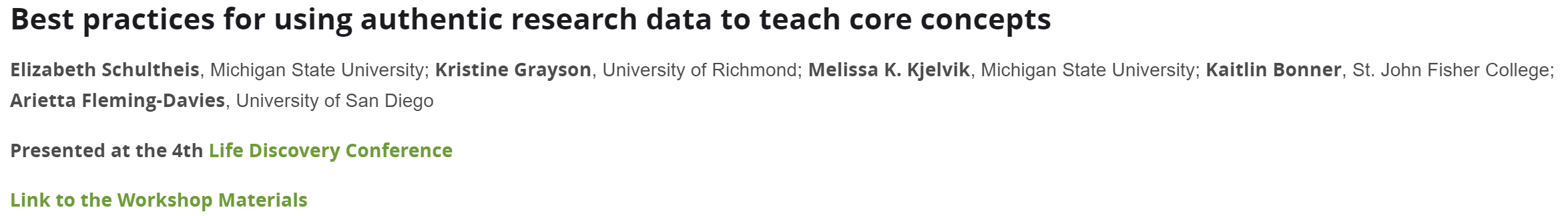 Upcoming: ESA and NABT – see you there????
6
of 10
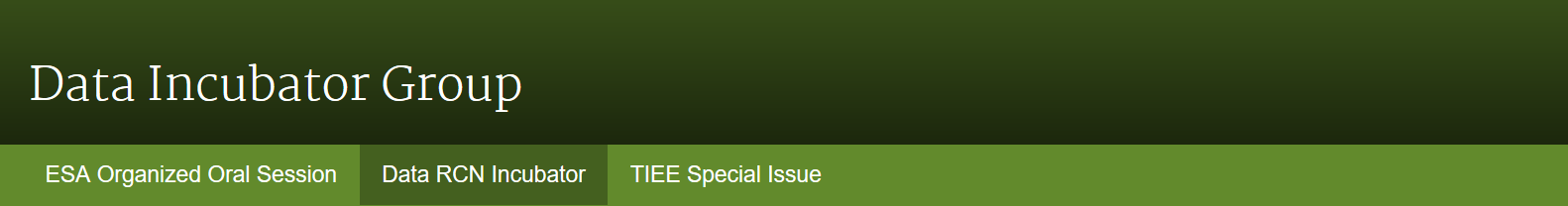 NSF-funded RCN-UBE Incubator

Goal: Conceptualize and promote a community framework for the large-scale sharing and adaptation of data-centric educational resources
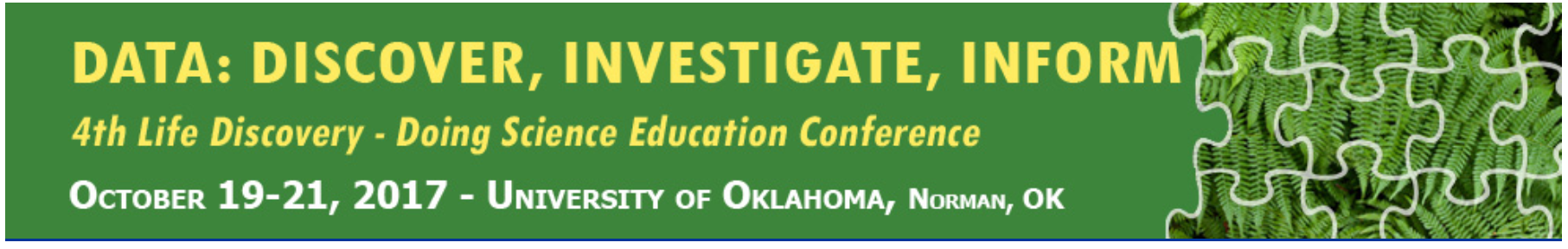 7
of 10
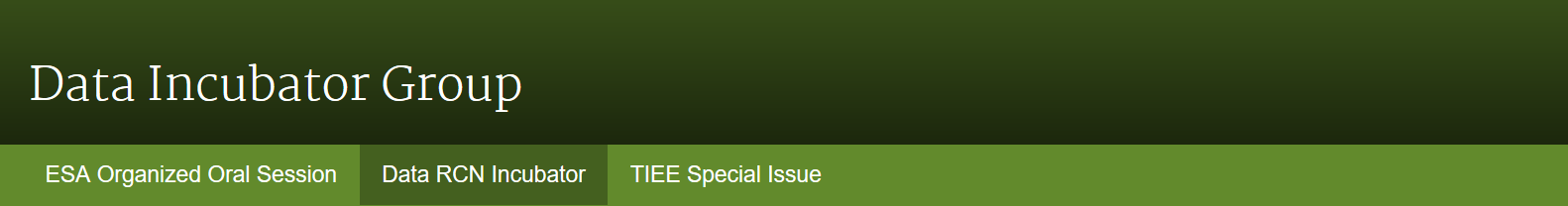 NSF-funded RCN-UBE Incubator

Discussed challenges and potential solutions, working on disseminating ideas through a white paper
Resource awareness
Lack of support and training
Academic culture and lack of incentives
Student attitudes and preparedness
Study persistent challenges to sharing materials through a faculty survey
8
of 10
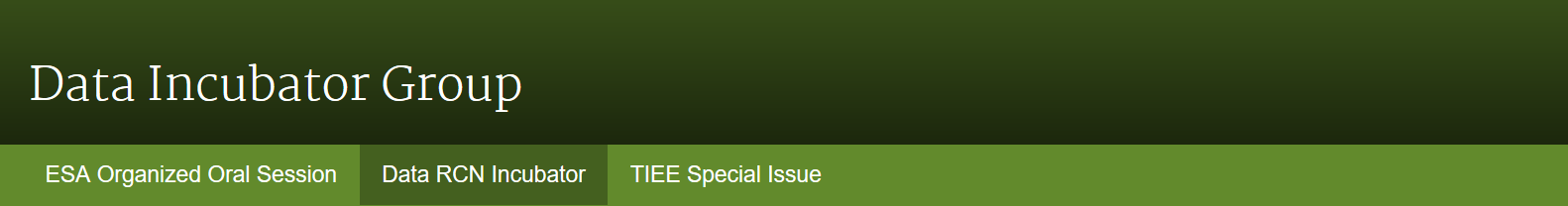 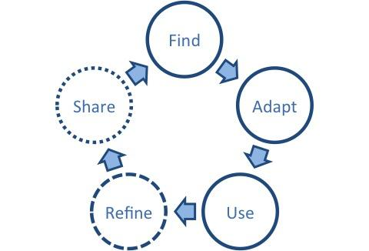 NSF-funded RCN-UBE Incubator

Promote QUBES system for publishing adaptations of resources
Apply the OER framework with a second DIG FMN to create and share adaptations of the resources produced by the first network 
These wonderful folks up next!
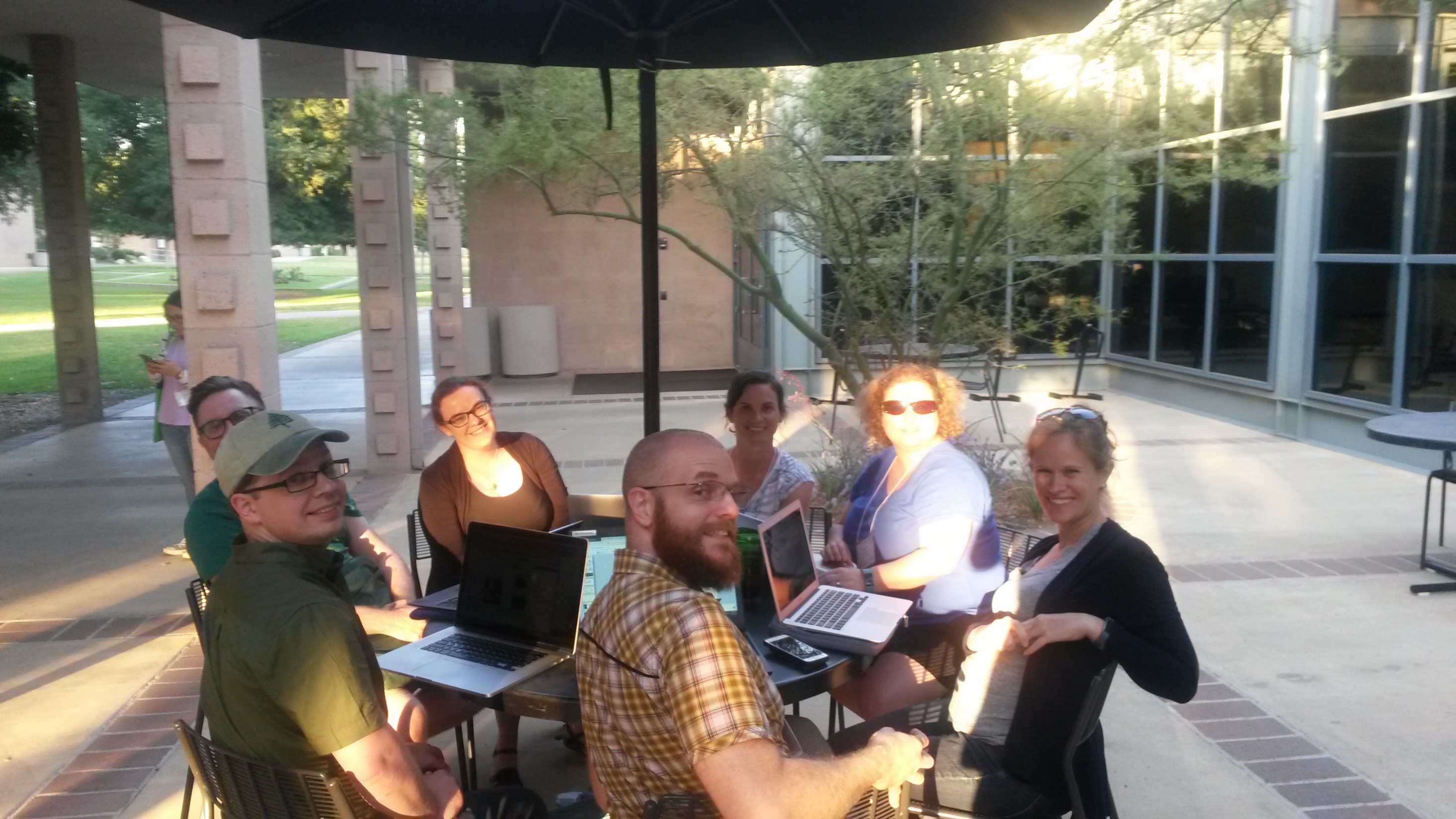 9
of 10
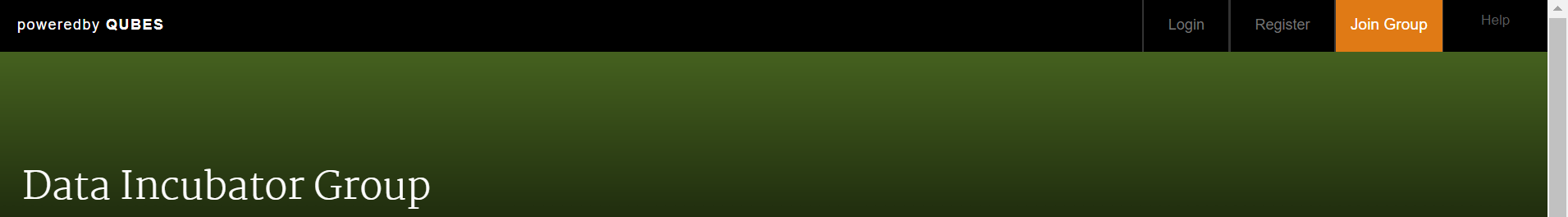 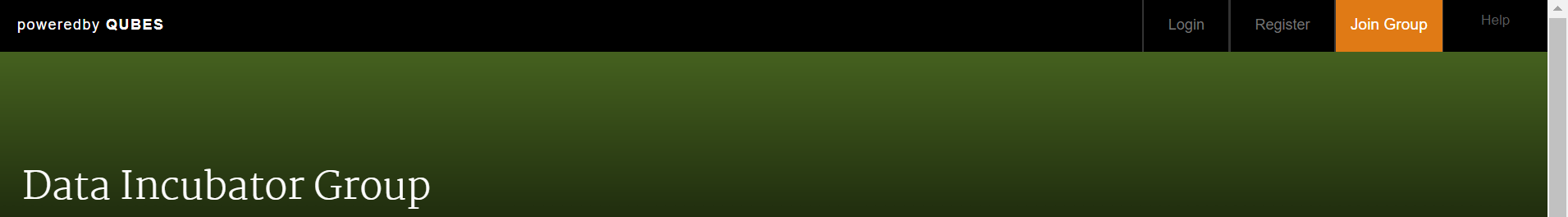 How can you get involved?
Check out our ideas at qubeshub.org/groups/data_incubator

Survey about current use of and barriers to using data-centric resources
Looking for guidance on development and implementation – want to help us?!

Onward and upward!
10
of 10